Open Data SupportWie können wir Ihnen helfen?
Diese Präsentation wurde von PwC erstelltAutoren: Nikolaos Loutas, Michiel De Keyzer und Stijn Goedertier
Metadaten der Präsentation
Disclaimer 
Die Ansichten, die in dieser Präsentation vertreten werden, spiegeln ausschließlich die Meinung des Autors wider und dürfen unter keinen Umständen als offizielle Position der Europäischen Kommission interpretiert werden.
Die Europäische Kommission übernimmt weder eine Garantie für die Genauigkeit der Informationen, die Inhalt dieser Präsentation sind, noch akzeptiert sie jegliche Verantwortung für die Nutzung der selbigen. 
Referenzen innerhalb dieser Präsentation zu spezifischen Produkten, Spezifikationen, Prozessen oder Services durch Handelsnamen, Markenzeichen, Hersteller oder ähnliches, implizieren nicht unbedingt deren Unterstützung oder Bevorzugung durch die Europäische Kommission.
Der Autor hat sämtliche Anstrengungen unternommen, um sicherzustellen, dass er/sie, wo nötig, die Erlaubnis erhalten hat, die einzelnen Teile der in dieser Präsentation genutzten Manuskripte zu benutzen. Dies beinhaltet das Einholen einer Nutzungserlaubnis von den Lizenzinhabern oder deren gesetzlichen Vertretern zur Nutzung von Illustrationen, Karten, Schaubildern, die durch Rechte des geistigen Eigentums geschützt sind.
Open Data Support wird von der Europäischen Kommission, gemäß SMART 2012/0107 ‘Lot 2: Provision of services for the Publication, Access and Reuse of Open Public Data across the European Union, through existing open data portals’(Vertrag No. 30-CE-0530965/00-17) finanziert.
Folie 2
Open Data bietet großes Potenzial sozialen und ökonomischen Mehrwert zu generieren
Veröffentlichung von Daten
Öffentliche Verwaltungen teilen ihre Daten online
Entwickler/ Unternehmen integrieren Daten in Apps (Services)
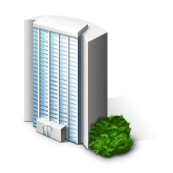 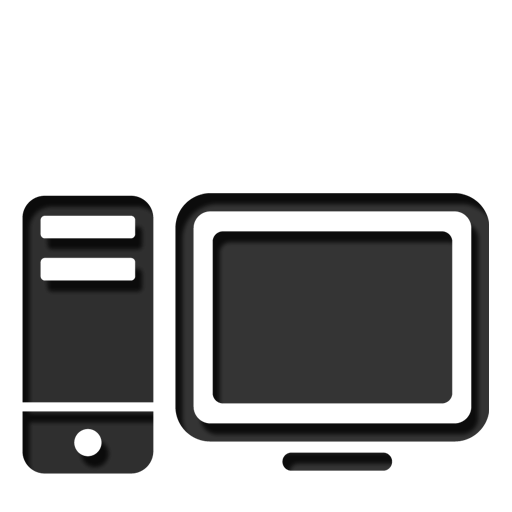 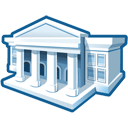 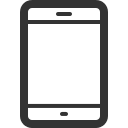 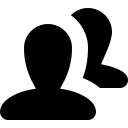 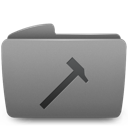 Bürger/ Unternehmen profitieren von den Apps (Services)
Entwickler/ Unternehmen suchen nach Daten
Wiederverwendung von Daten
Folie 3
In Europa gibt es mehr als 160 Portale, die Open Government Data bereitstellen
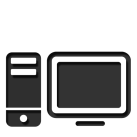 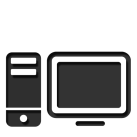 Vorhandenes OGD Portal
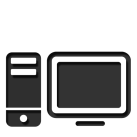 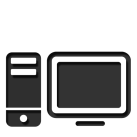 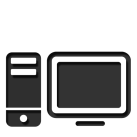 160+
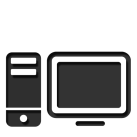 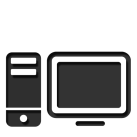 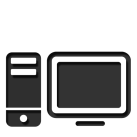 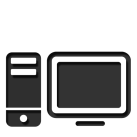 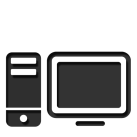 Folie 4
Eingeschränkte Zugänglichkeit und Mangel an (grenz-/ sektorenübergreifendem) Bewusstsein für offene Datensätze
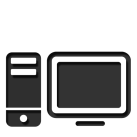 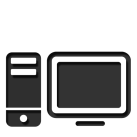 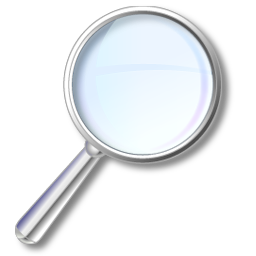 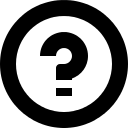 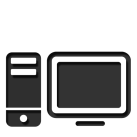 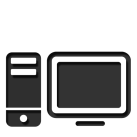 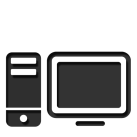 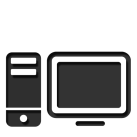 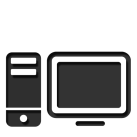 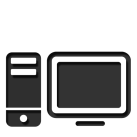 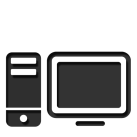 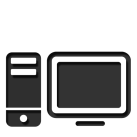 Folie 5
Keine Wiederverwendung = kein sozialer und ökonomischer Mehrwert
Öffentliche Verwaltungen teilen ihre Daten online
Entwickler/ Unternehmen integrieren Daten in Apps (Services)
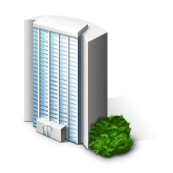 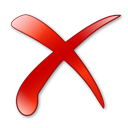 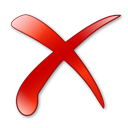 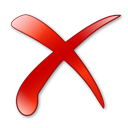 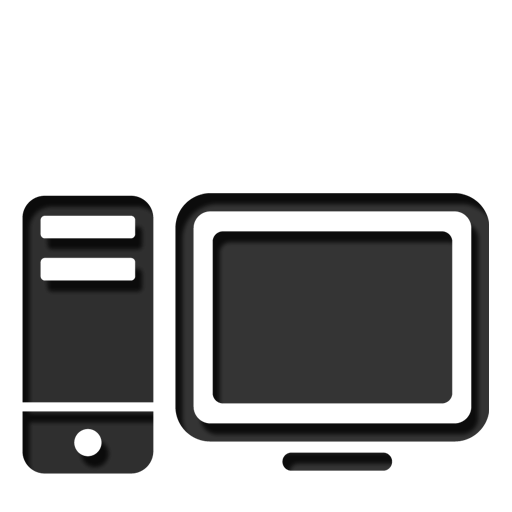 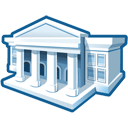 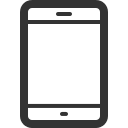 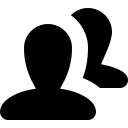 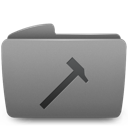 Entwickler/ Unternehmen suchen nach Daten
Bürger/ Unternehmen profitieren von den Apps (Services)
Folie 6
Unsere Mission...
Die Sichtbarkeit und den Zugang zu Datensets zu erleichtern, die auf lokalen und nationalen Open Data Portalen veröffentlicht wurden, um dadurch deren Wiederverwendung innerhalb und außerhalb von nationalen Grenzen zu erhöhen...
Folie 7
Unsere Mission...
... indem ein einheitlicher Zugang zu Metadatenbeschrei-bungen offener Datensätze über einen einzigen Zugangspunkt geschaffen wird.
Paneuropäisches Datenportal
ODIPP
Folie 8
Wir bieten Ihnen verschiedene Dienstleistungen im Bereich Open Government Data
Veröffentlich-ungsmanage-ment
Training
Beratung
Wir helfen (potenziellen) Herausgebern von Open Government Data dabei, wiederverwendbare Metadatenbeschreibungen für ihre Datensets vorzubereiten, zu transformieren und zu veröffentlichen.
Wir trainieren öffentliche Verwaltungen in ganz Europa hinsichtlich des Mehrwerts von (Linked) Open Government Data und helfen ihnen dabei, Kapazitäten in der effektiven und effizienten Veröffentlichung von Daten aufzubauen.
Wir bieten Ihnen Beratungsdienstleistungen, die genau auf den Bedarf öffentlicher Verwaltungen zugeschnitten sind und ein breites Spektrum an Themen abdecken; von IT bis zur Lizensierung von (Linked) Open Government Data.
Folie 9
Wir bieten Ihnen Unterstützung beim Veröffentlichungsmanagement
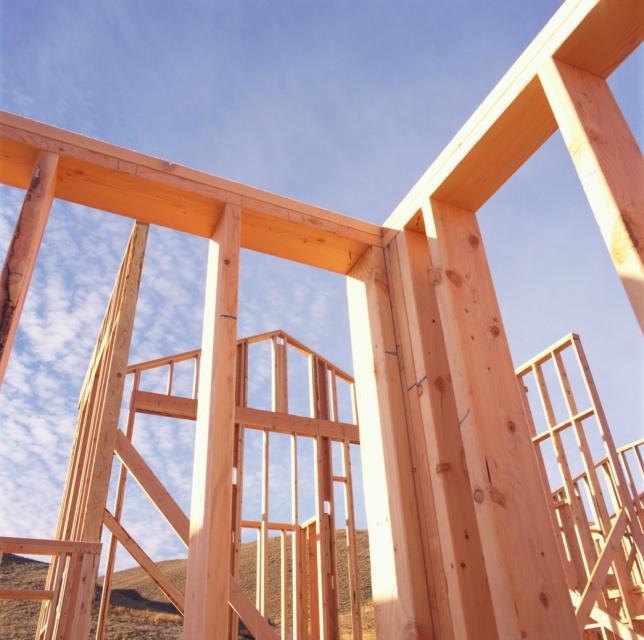 Wir helfen (potenziellen) Herausgebern von Open Government Data dabei, wiederverwendbare Metadatenbeschreibungen für ihre Datensets vorzubereiten, zu transformieren und zu veröffentlichen.
Zielgruppe
Open Data Portale
Herausgeber von Open Government Data
Was ist Ihr Vorteil?
Erhöhen der Sichtbarkeit: Machen Sie Datensätze über verschiedene Zugangspunkte auffindbar.
Fördern der Wiederverwendung: Vergrößern und stärken Sie die Community der Wiederverwender.
Verbessern der Qualität: Reichern Sie Open Government Data mit Metadaten an, verknüpfen Sie Daten mit anderen Daten, crowdsourcen Sie die Datenqualität.
Folie 10
Wir bieten Ihnen Trainingsdienstleistungen
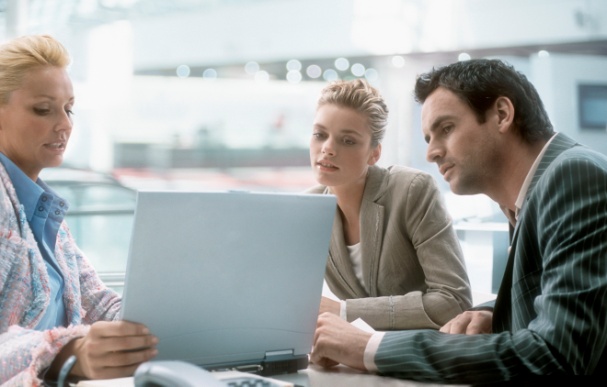 Training
services
Wir trainieren öffentliche Verwaltungen in ganz Europa hinsichtlich des Mehrwerts von (Linked) Open Government Data und helfen ihnen dabei, Kapazitäten in der effektiven und effizienten Veröffentlichung von Daten aufzubauen.
Zielgruppe
Entscheidungs-träger und Regierungs-beamte
IT-Strategen der Regierung
Software-Ingenieure der Regierung
Was werden Sie lernen?
Sie verstehen und konzipieren den Mehrwert von Linked Open Government Data für Ihre Domäne.
Sie verstehen den Lebenszyklus und die Veröffentlich-ungsvoraussetz-ungen von Linked Open Government Data .
Sie sammeln praktische Erfahrung mit Linked Open Government Data Technologien.
Folie 11
Unsere Trainingsdienstleistungen
Alle Trainings sind online frei abrufbar auf Joinup.
Wir bieten Vor-Ort-Trainings, die genau auf Ihre Bedürfnisse zugeschnitten sind.
Online-Training
Vor-Ort-
Training
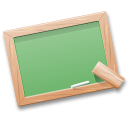 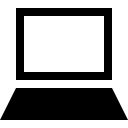 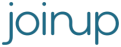 Folie 12
Trainingskatalog
Entscheidungsträger und Regierungsbeamte
IT-Strategen der Regierung
Software-Ingenieure der Regierung
Thema 1: Einführung in Linked Open Government Data (Grundlagenmodule)
1.1 Open Government Data und die PSI Direktive
1.2 Einführung in Linked Data
1.3 Einführung in RDF und SPARQL
1.4 Einführung  in das Metadaten-Management
1.5 Fördern der Wiederverwendung von Open Data mit Hilfe der Open Data Interoperability Platform (ODIP)
Thema 2: Veröffentlichung von Linked Open Government Data und Metadaten (fortgeschrittene Module)
2.1 Der Lebenszyklus von Linked Open Government Data
2.2 Einführung in die Open Data Qualität
2.3 Konzeption und Verwaltung persistent er URIs
2.4 Konzeption und  Entwicklung von Vokabularien in RDF
2.5 Lizensierung Ihrer Daten und Metadaten
Zielgruppe
ebenfalls interessant für
n.a.
Folie 13
Wir bieten Ihnen Beratungsdienstleistungen
Wir bieten Ihnen Beratungsdienstleistungen, die genau auf den Bedarf öffentlicher Verwaltungen zugeschnitten sind und ein breites Spektrum an Themen abdecken; von IT bis zur Lizensierung von (Linked) Open Government Data .
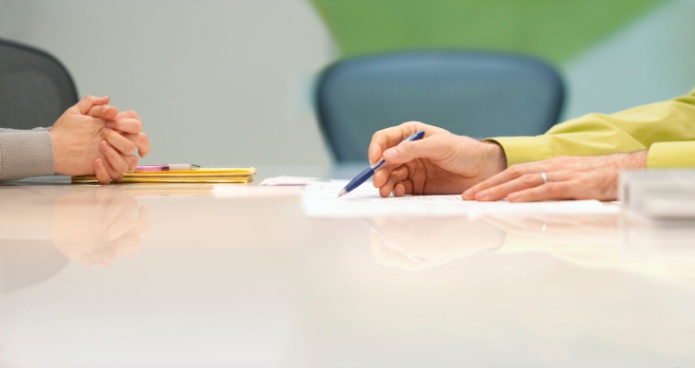 Zielgruppe
Open Data Portale
Herausgeber von Open Government Data
Was ist Ihr Vorteil?
Sie schärfen Ihr Bewusstsein für den ökonomischen und sozialen Mehrwert von Open Data.
Sie erlangen neues Wissen, Fähigkeiten, technische Expertise und praktische Erfahrungen mit Linked Open Data Technologien.
Folie 14
Unsere Beratungsdienstleistungen
Folie 15
Werden Sie Teil unseres Teams...
Lernen Sie uns kennen
Besuchen Sie uns
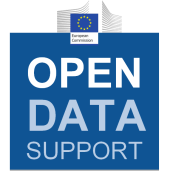 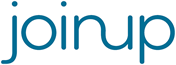 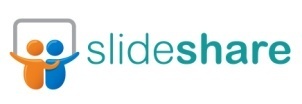 Open Data Support
http://www.slideshare.net/OpenDataSupport
Open Data Support
http://goo.gl/y9ZZI
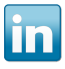 http://www.opendatasupport.eu
Kontaktieren Sie uns
Folgen Sie uns
contact@opendatasupport.eu
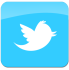 @OpenDataSupport
Folie 16
Vielen Dank für Ihre Aufmerksamkeit!